СУЧАСНІ ІНФОРМАЦІЙНІ ТЕХНОЛОГІЇ: ПЕРЕВАГИ ТА НЕДОЛІКИ ДЛЯ ЖУРНАЛІСТА
Устиловська Інна Геннадіївна
Ку ім. Бориса Грінченка
Сучасні інформаційні технології – зміна світу
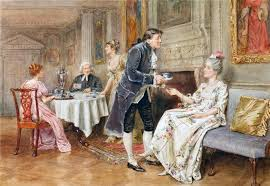 Переваги для журналіста
Типовий журналіст в еру інформаційних технологій… це недоліки
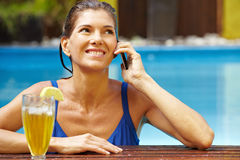 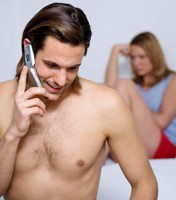 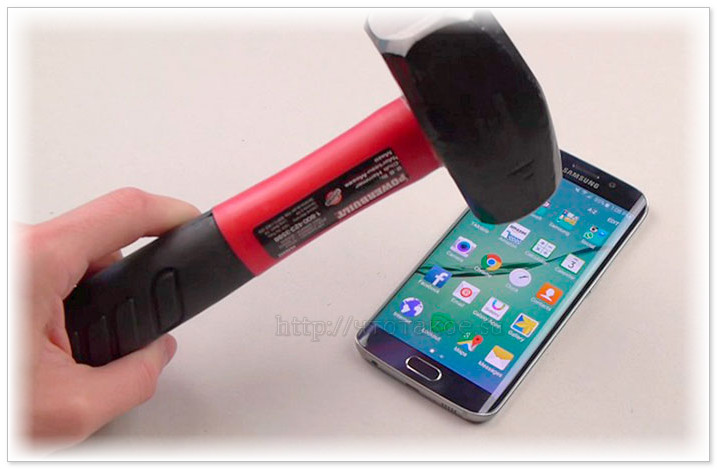 А загалом… Захоплюйтесь програмістами. Вони творять світ. Чарівники серед нас
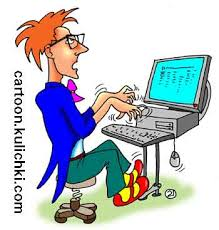